地図記号 発展編２
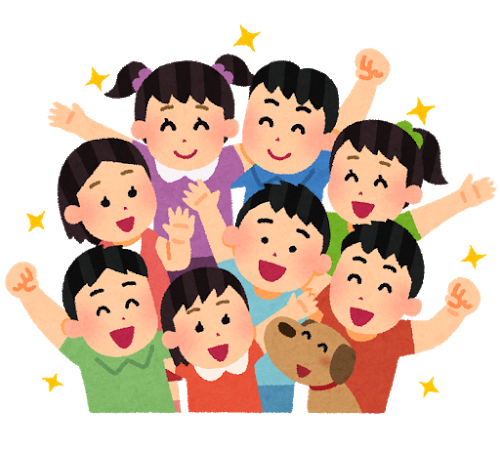 教	科	：社会
学	年	：小学３年生

・施設や土地の名前を見て正しい記号を選びましょう。
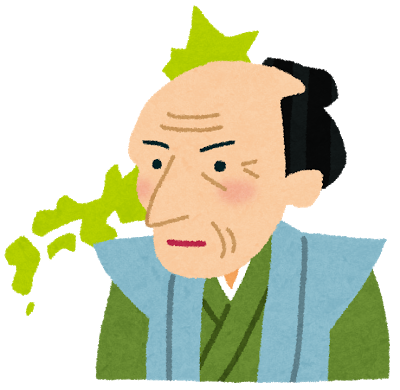 ちずきごう
正しい地図記号を
選びましょう。
えら
とせん
渡船(フェリー)
1
あ
い
★正解★
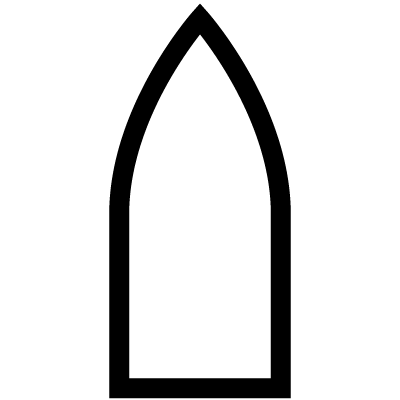 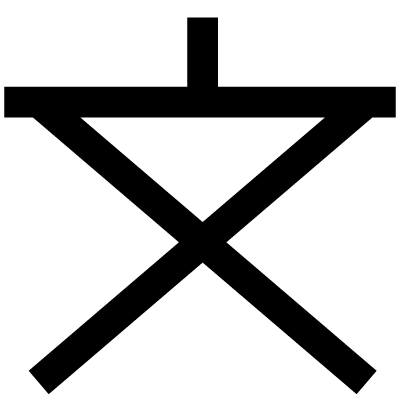 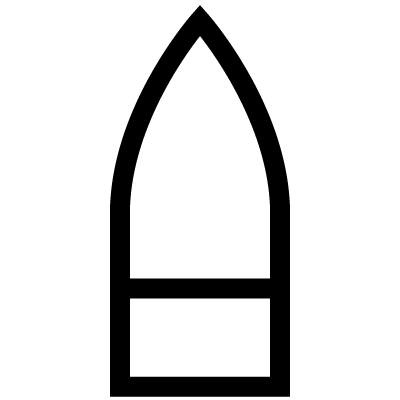 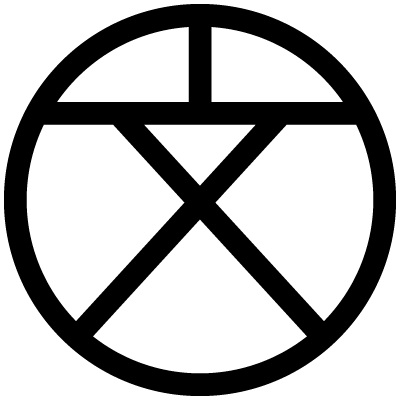 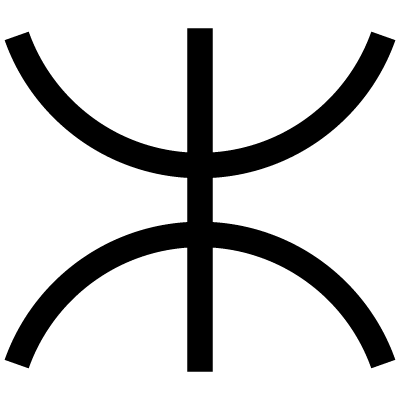 とせん
渡船(フェリー)
その他の旅客船
こうとう
高塔
2
あ
い
★正解★
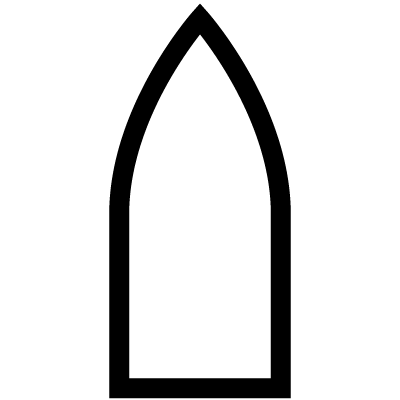 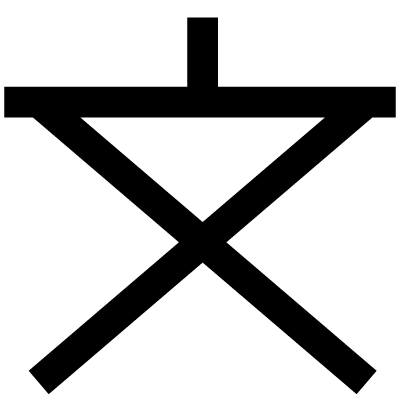 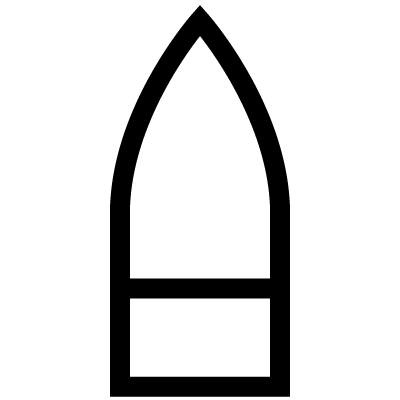 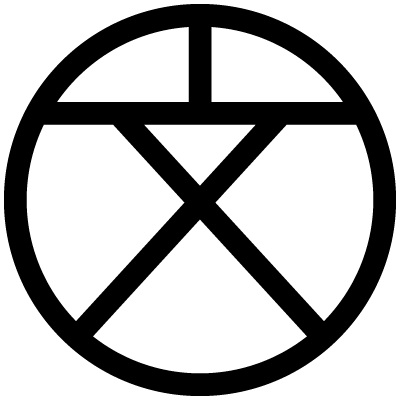 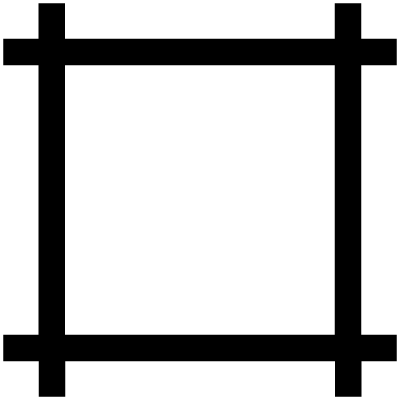 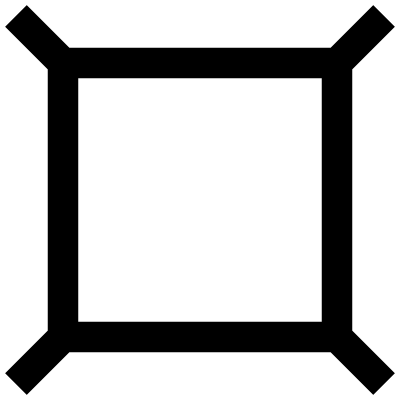 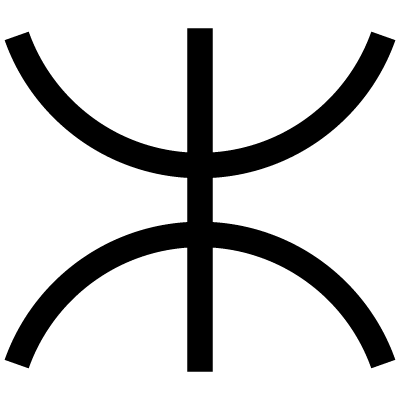 ゆせい/がすせい
油井/ガス井
こうとう
高塔
おんせん
温泉
3
あ
い
★正解★
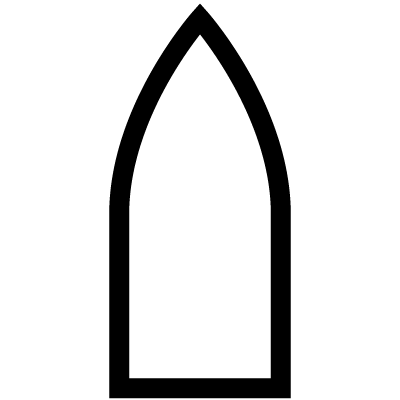 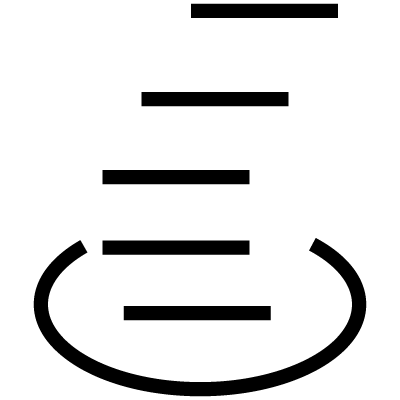 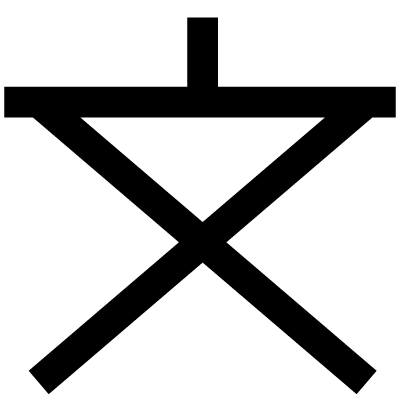 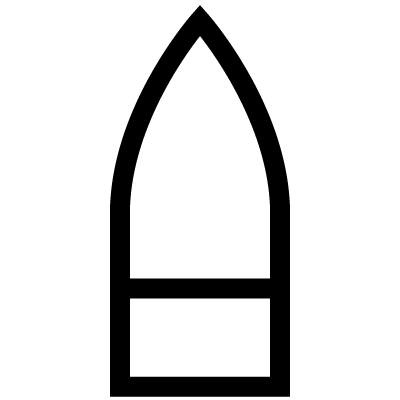 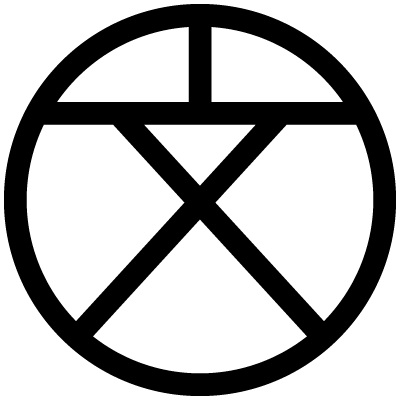 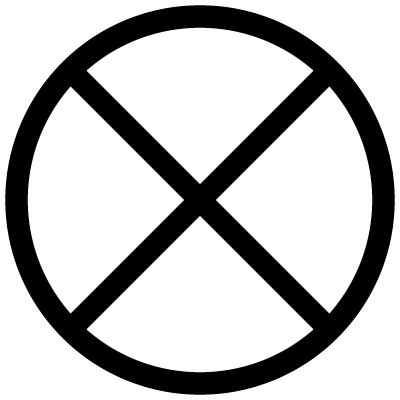 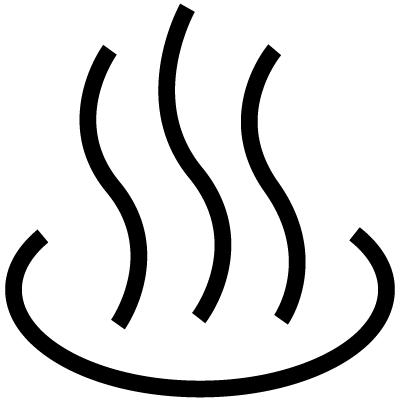 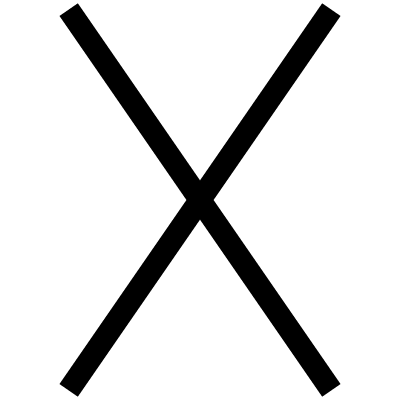 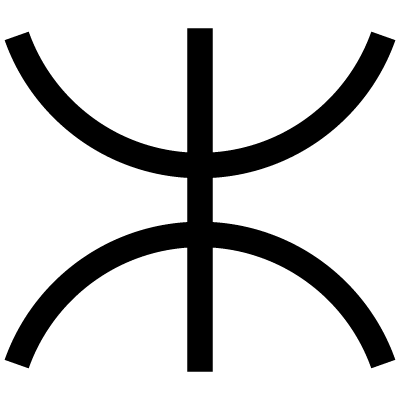 ふんかこう          /    ふんきこう
噴火口/噴気口
おんせん
温泉
田
4
あ
い
★正解★
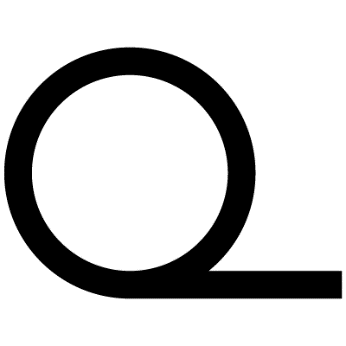 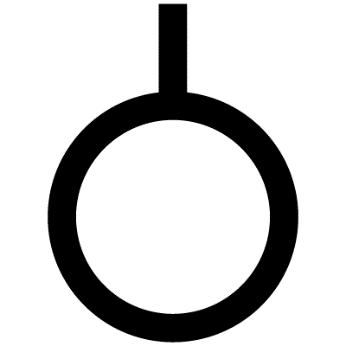 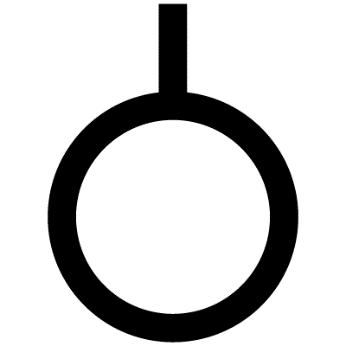 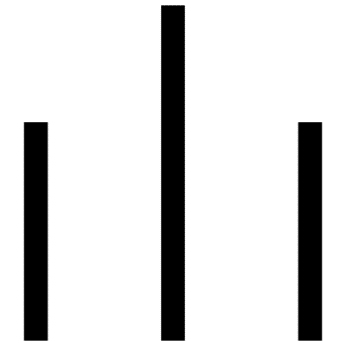 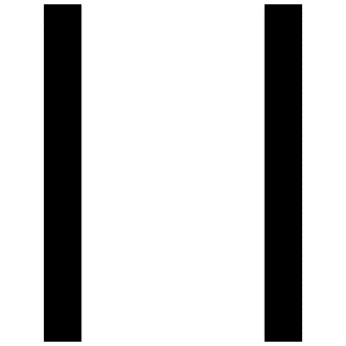 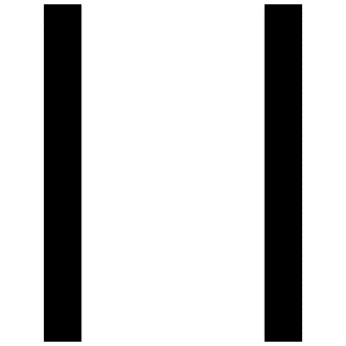 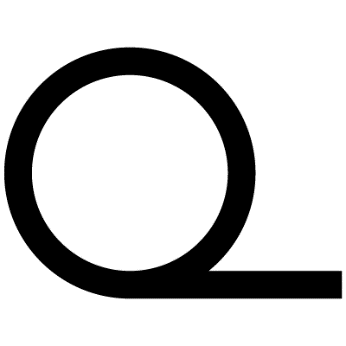 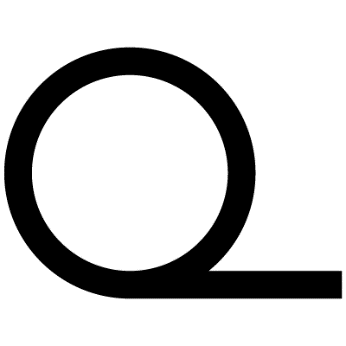 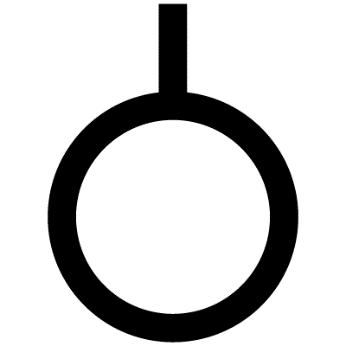 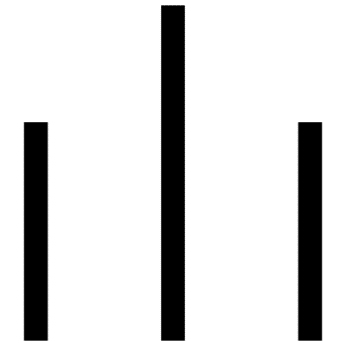 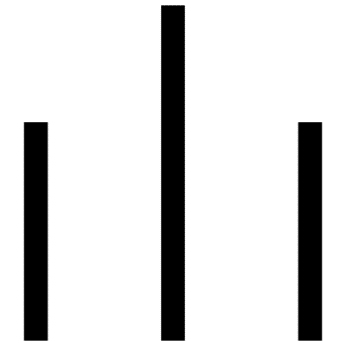 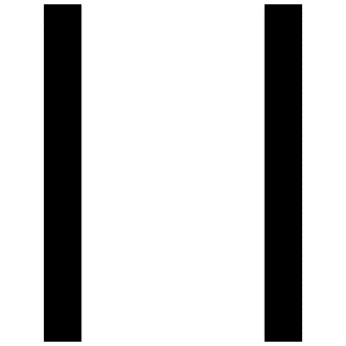 あれち
荒地
田
茶畑
5
あ
い
★正解★
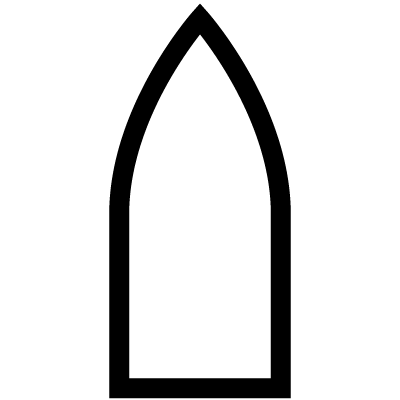 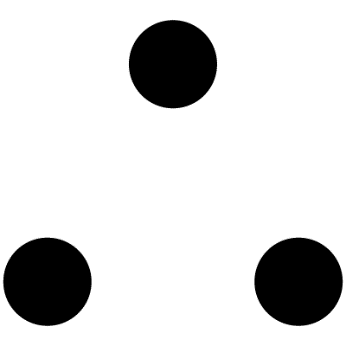 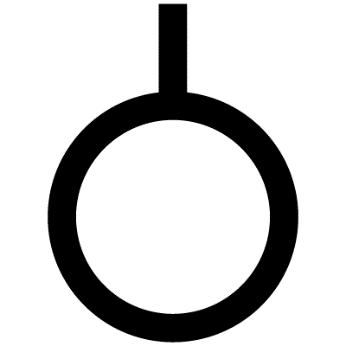 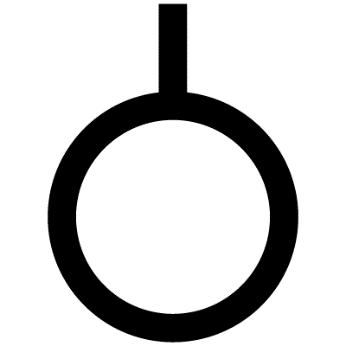 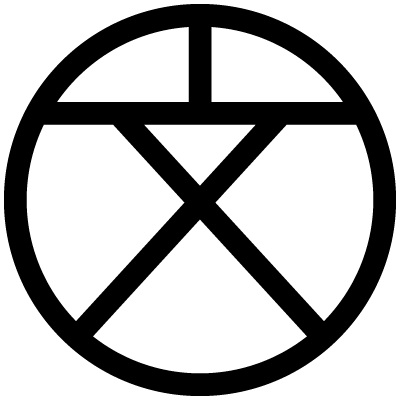 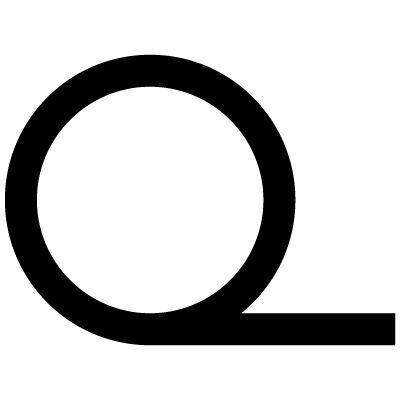 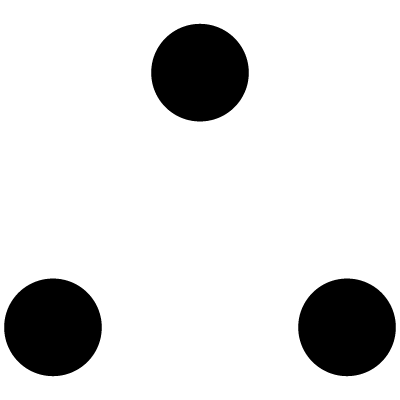 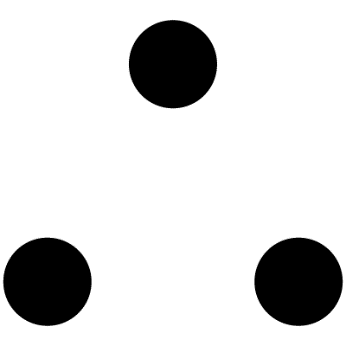 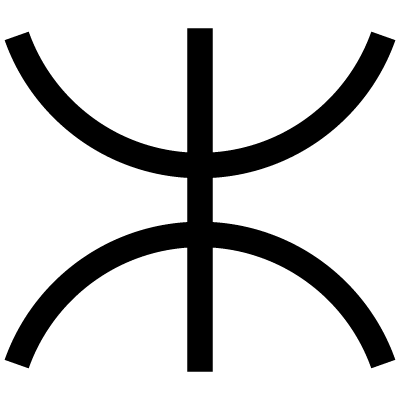 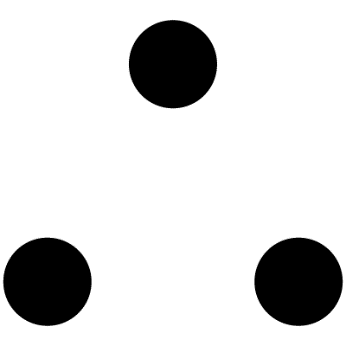 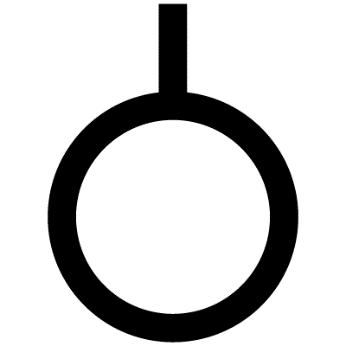 しせき 　　　　 てんねん
史跡/名勝/天然記念物
茶畑
ぎょこう
6
漁港
あ
い
う
★正解★
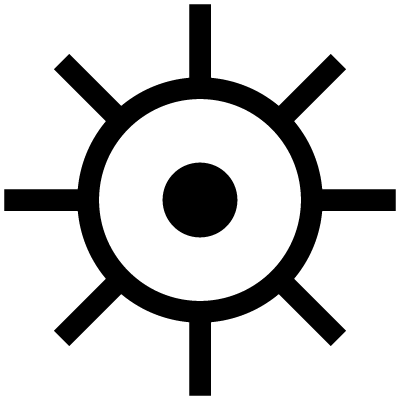 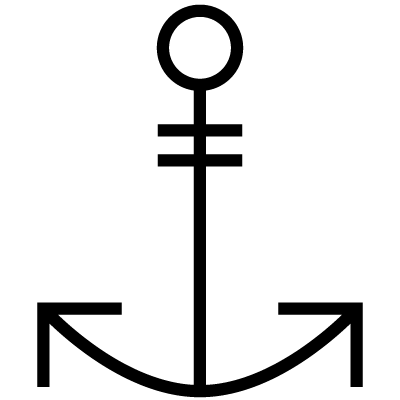 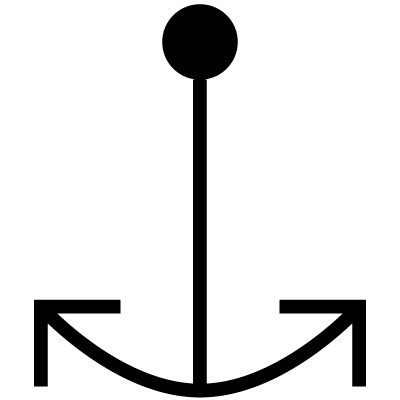 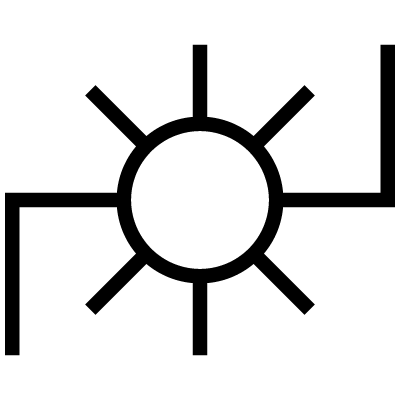 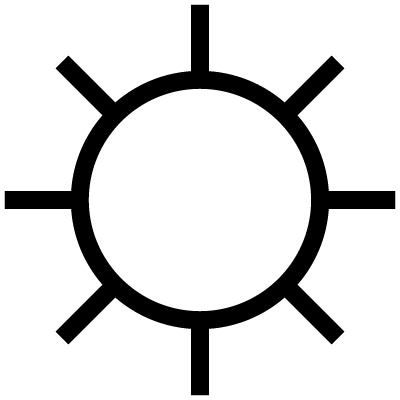 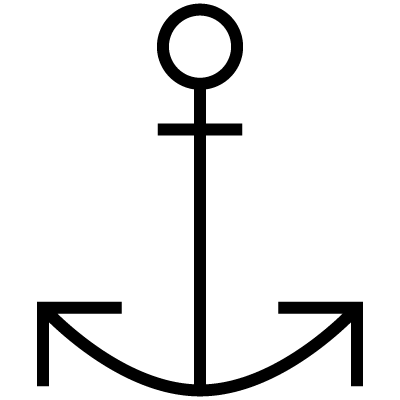 ぎょこう
漁港
じゅうよう
重要港
地方港
でんぱとう
電波塔
7
あ
い
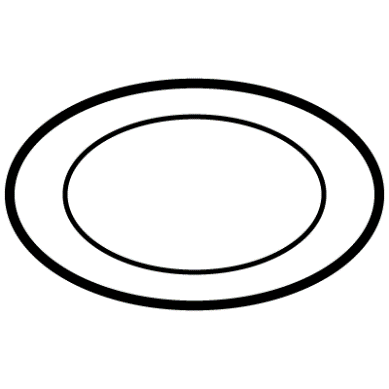 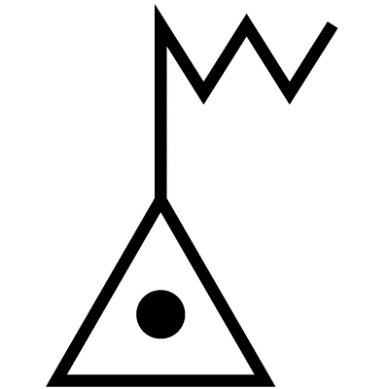 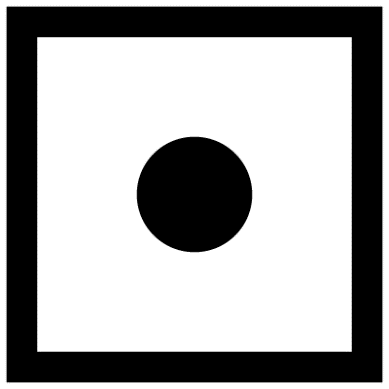 じゅん
水準点
きじゅん      　　
電子基準点
★正解★
う
え
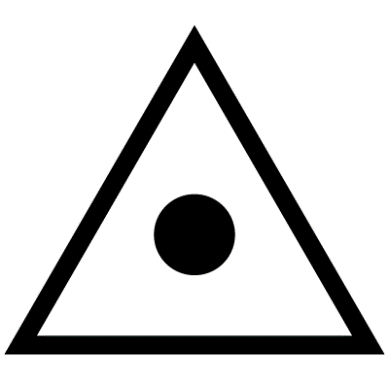 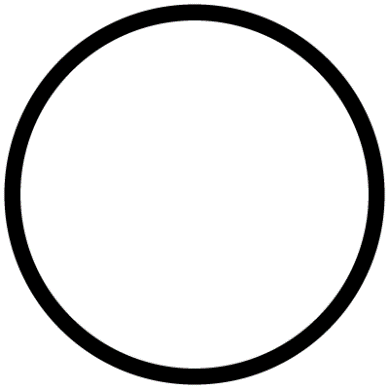 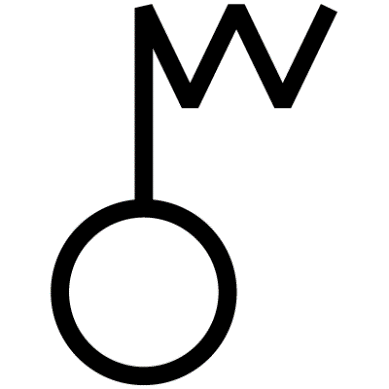 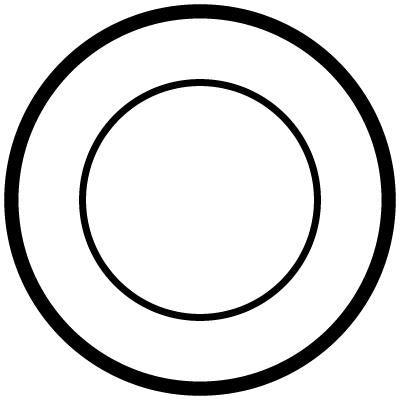 とう
電波塔
三角点